O Registo de Atividades de Tratamento nas Entidades Públicas – Desafios
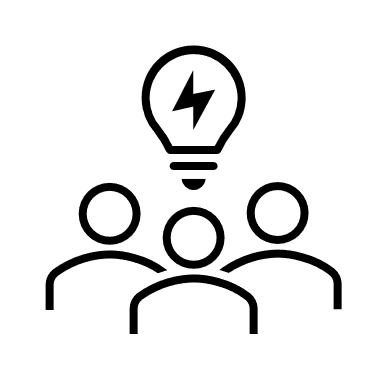 Margarida Vaz       Petra Fernandes
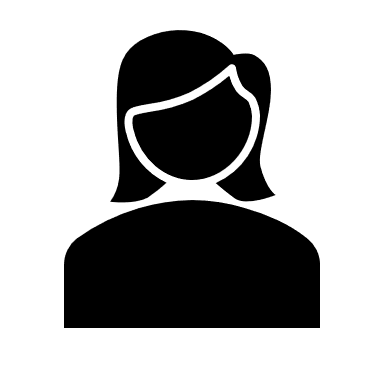 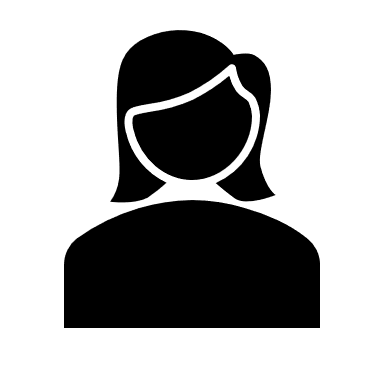 EPD/DPO (“data protection officer”)
ENCARREGADO DE PROTEÇÃO DE DADOS
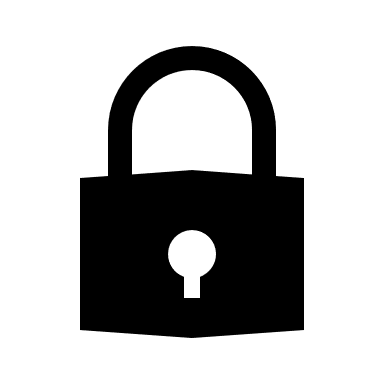 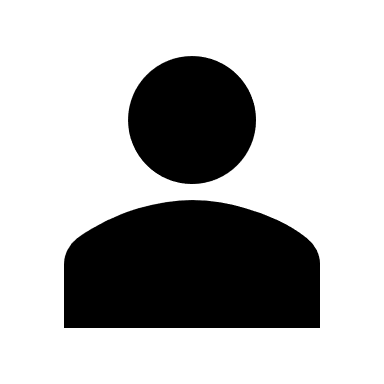 2
ENCARREGADO DE PROTEÇÃO DE DADOS
Designação obrigatória para entidades públicas
Trabalhador em funções públicas ou Consultor externo
Pode ser designado por várias entidades
3
ENCARREGADO DE PROTEÇÃO DE DADOS
Independente
Não recebe Instruções
Não vincula o Responsável pelo Tratamento
Não pode ser prejudicado (destituído ou penalizado) pelo exercício das suas funções
4
ENCARREGADO DE PROTEÇÃO DE DADOS
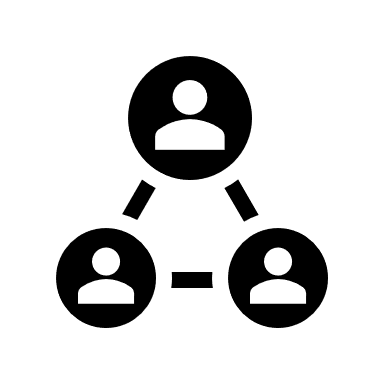 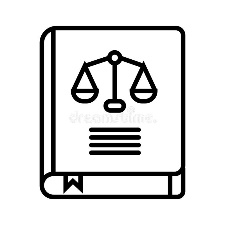 5
Ponto de Contacto
ENCARREGADO DE PROTEÇÃO DE DADOS
Titulares dos dados
Autoridade de controlo
6
ENCARREGADO DE PROTEÇÃO DE DADOS
Verificar se as obrigações estão a ser cumpridas
Cooperar com a autoridade de controlo
Manter um registo dos tratamentos desde a recolha à destruição
7
ENCARREGADO DE PROTEÇÃO DE DADOS
Deve ser envolvido de forma adequada nos tratamentos da entidade
Em tempo útil
Com os recursos necessários
8
REGISTO DE ATIVIDADES DE TRATAMENTO
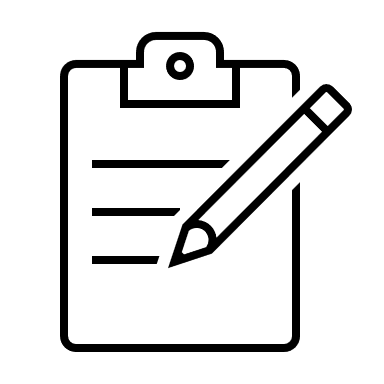 9
REGISTO DE ATIVIDADES DE TRATAMENTO
Obrigação imposta pelo artigo 30.º do RGPD

Registo escrito, incluindo formato eletrónico

Facultado à CNPD a seu pedido
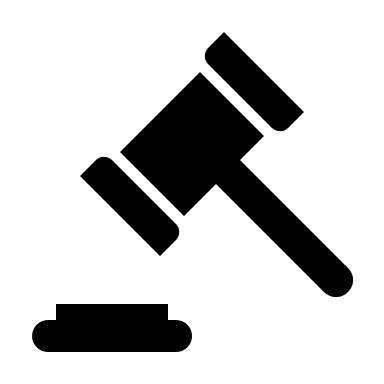 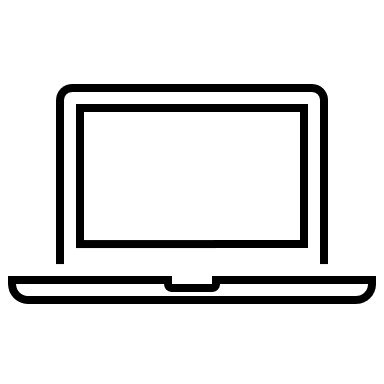 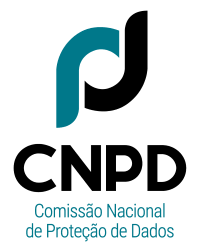 10
REGISTO DE ATIVIDADES DE TRATAMENTO
Deve conter:
Tipos de dados recolhidos
Finalidades de cada tratamento
Categorias de dados tratados
Transmissão de dados para países terceiros
Período de conservação dos dados
Local de armazenamento dos dados
Contactos do responsável pelo tratamento
11
REGISTO DE ATIVIDADES DE TRATAMENTO
Pode conter:
Descrição das medidas técnicas e organizativas no domínio da segurança (proteção lógica/controlo de acesso/registo de logs/salvaguarda dos dados)
Fundamentos de licitude (consentimento/contrato/interesse legitimo/obrigação legal/ prestação de serviços de saúde/interesse público/exercício de autoridade pública)
Protocolos seguidos nas respostas aos titulares dos dados
Protocolos seguidos em caso de violação de dados
Avaliações de impacto
12
REGISTO DE ATIVIDADES DE TRATAMENTO
Modelos:
Modelo próprio
Modelo da CNPD
Portal RGPD educação e ciência (parceria SGEC, FCT, PE, EPE) entidades das áreas do governo, educação, ciência, tecnologia e ensino superior
13
PROPORCIONALIDADE
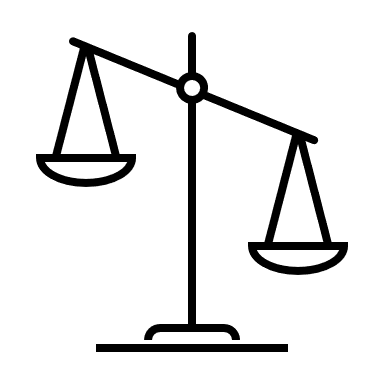 14
PROPORCIONALIDADE
Direito (proteção jurídica dos direitos dos titulares dos dados)
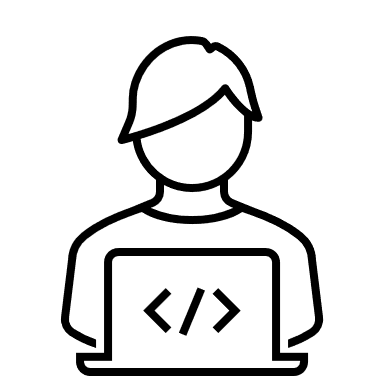 Tecnologia (regras e procedimentos do ponto de vista tecnológico)
15
PROPORCIONALIDADE
Considerando (4)
O tratamento dos dados pessoais deverá ser concebido para servir as pessoas
O direito à proteção de dados pessoais não é absoluto deve ser considerado em relação à sua função na sociedade e ser equilibrado com outros direitos fundamentais, em conformidade com o princípio da proporcionalidade.
16
DESAFIO: DEFINIÇÃO DE FINALIDADES
17
RGPD
DEFINIÇÃO DE FINALIDADES
Considerando 39)
Os dados pessoais apenas deverão ser tratados se a finalidade do tratamento não puder ser atingida de forma razoável por outros meios.
Considerando 50)
O tratamento de dados apenas é admissível para as finalidades para as quais os dados foram inicialmente recolhidos.
Artigo 5.º
Finalidades determinadas, explícitas e legítimas.
Adequados, pertinentes e limitados ao que é necessário relativamente às finalidades.
18
Métodos para definir finalidades
DEFINIÇÃO DE FINALIDADES
Caso se pretendam realizar novos tratamentos, devem informar o responsável pelo tratamento de dados pessoais e EPD
Obrigações legais das entidades administrativas
As finalidades deverão estar suportadas documentalmente
Os titulares de dados pessoais deverão ser informados
19
DESAFIO: PRAZOS DE CONSERVAÇÃO
20
PRAZOS DE CONSERVAÇÃO
Como definir um prazo de conservação?
Artigo 5º, n.º 1, al. e) do RGPD:
Período necessário para as finalidades
Exceção: arquivo de interesse público, investigação científica ou histórica, ou fins estatísticos
Considerando 39):
Prazo limitado ao mínimo
21
PRAZOS DE CONSERVAÇÃO
Exemplos analisados:
Curriculum vitae de candidatos
Curriculum vitae dos colaboradores
Contratos
Base de dados de contactos
Dados dos colaboradores
22
DESAFIO: METADADOS
23
METADADOS
24
Acórdão n.º 268/2022 (19/04/2022)
METADADOS
Inconstitucional o prazo de 1 ano para dados de tráfego e dados de localização
Inconstitucional a transmissão dos dados às autoridades judiciárias sem notificação ao visado
25
DESAFIO: ARQUIVO DE INTERESSE PÚBLICO
26
ARQUIVO DE INTERESSE PÚBLICO
27
ARQUIVO DE INTERESSE PÚBLICO
RGPD:
Considerando 50): Tratamento para fins de arquivo de interesse público é considerado tratamento lícito compatível
Considerando 52): Derrogação da proibição geral de tratamento de categorias especiais
Considerando 62): Não existe obrigação de fornecer informações ao titular dos dados pessoais
Considerando 65): Prazos de conservação superiores
Considerando 156): Medidas técnicas e organizativas para garantir a minimização de dados
28
ARQUIVO DE INTERESSE PÚBLICO
Lei n.º 58/2019 de 8 de agosto
Artigo 21.º /2 
Prazo de conservação deixa de ser obrigatório – arquivo de interesse público

Artigo 31.º/3
Remissão ao D.L. 16/93 de 23 de janeiro
D.L. 16/93 de 23 de janeiro 
Artigo 20.º
Os detentores de arquivos estão obrigados a conservá-los
29
DESAFIO: EXERCÍCIO DOS DIREITO DOS TITULARES
30
Pedidos 
Exercício dos direitos dos titulares de dados
EXERCÍCIO DOS DIREITOS DOS TITULARES
Pedidos incorretamente direcionados
Pedidos deficientemente fundamentados
31
DESAFIO:
- SUBCONTRATAÇÃO
- TRANSFERÊNCIA INTERNACIONAL DE DADOS
32
RGPD – Art.  28.º 
Subcontratação
SUBCONTRATAÇÃO
O responsável apenas poderá recorrer a subcontratantes que apresentem garantias suficientes
O acordo é regulado por contrato ou outro ato normativo 
i) objeto e duração do tratamento
ii) natureza e finalidade do tratamento
iii) tipo de dados, categorias dos titulares de  dados
iv) obrigações e direitos do responsável pelo tratamento de dados
33
TRANSFERÊNCIA INTERNACIONAL DE DADOS
RGPD – Art.  44.º  
Decisão de adequação
i)  Andorra
ii) Argentina
iii) Canada (organizações comerciais)
iv) Japão
v) Reino Unido
vi) Estados Unidos (Acordo de Principio Trans-Atlântico)
34
TRANSFERÊNCIA INTERNACIONAL DE DADOS
RGPD – Art.  44.º  
Garantias adequadas
i) instrumento juridicamente vinculativo e com força executiva entre autoridades ou organismos públicos
ii) regras vinculativas 
iii) cláusulas-tipo adotadas pela Comissão
iv) cláusulas-tipo adotadas pela autoridade de controlo
v) código de conduta
vi) procedimento de certificação
35
DESAFIO: 
PRAZOS LIMITADOS DO RGPD NÃO SÃO COMPATÍVEIS COM O TEMPO DE RESPOSTA DA ADMINISTRAÇÃO PÚBLICA
36
Prazo de 30 dias para responder aos pedidos dos titulares (art.º 12º/3)
Notificação de violação de dados no prazo de 72horas (art.º 33º/1)
37
PERGUNTAS 
E 
RESPOSTAS
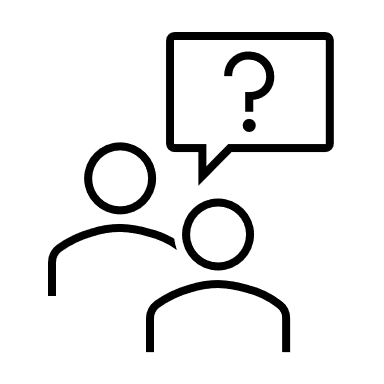 38